The 3rd International Electronic Conference on Environmental Research and Public Health —Public Health Issues in the Context of the COVID-19  Pandemic
Ecologic Study of Influenza Vaccination Uptake and COVID-19 Death Rate in New York City
Asher Moreland, MPH; Christina Gillezeau, MPH; Adriana Eugene, MS; Naomi Alpert, MS and Emanuela Taioli, MD, PhD
Introduction
February 29-December 2, 2020: over 360,000 COVID-19 cases and 24,000 deaths in New York City 
Distribution of COVID-19 vaccines could take months for many Americans
Other measures of mitigation are necessary
Influenza vaccination has been hypothesized to mitigate COVID-19 severity in elderly populations
Socioeconomic confounders associated with influenza vaccination uptake and COVID-19 severity have not been considered

Study Aim
Assess the area-level relationship between cumulative death rate for COVID-19 and historic influenza vaccination uptake in New York City, adjusted for possible confounders of COVID-19 severity, as defined by the Centers for Disease Control and Prevention (CDC)
2
Methods
Modified zip code tabulation area (MODZCTA) level cumulative COVID-19 death rates February 29, 2020-December 2, 2020 from the NYC Department of Health (DOH) Coronavirus repository

United Hospital Fund (UHF) level age-adjusted prevalence (%) of self-reported flu vaccination, diabetes, asthma, BMI > 30 kg/m2 , and hypertension from the 2017 Community Health Survey (CHS) via the Department of Health and Mental Hygiene’s EpiQuery tool

Percent of residents who were white, Hispanic, and ≥65 years old in each ZCTA from the American Community Survey (ACS) 2018 5-year estimates

Data for CHS and ACS indicators were converted to MODZCTA using crosswalks provided by NYC DOH

Multilinear analysis to assess the association of COVID-19 death by MODZCTA by prevalence of flu vaccination in 2017
3
Results
Multiple Linear Relationship between COVID-19 Death Rate and Flu Vaccination Prevalence in New York City Residents
# New York City Department of Health. NYC Coronavirus disease 2019 (COVID-19) data. https://github.com/nychealth/coronavirus-data. Accessed December 2, 2020
^ Department of Health and Mental Hygiene NYCDoHaMH EpiQuery. https://nyc.gov/health/epiquery. Accessed November 12, 2020
* Bureau USC. American Community Survey. 2018 American Community Survey 5-Year estimates. https://data.census.gov/cedsci/. Accessed April 28, 2020
4
Results
In NYC in 2017, 44% of residents reported receiving a flu vaccine, 13% having asthma, 25% a BMI > 30 kg/m2, and 28% hypertension. The population was 43% white, 29% Hispanic, and 15% >65 years.

After adjusting for potential confounders, predictors accounted for 49% of the variability in the COVID-19 death rate (p < 0.0001).

For every one-unit increase in flu vaccination uptake for each zip code area, the rate of COVID-19 deaths decreased by 5.17 per 100,000 residents (p < 0.0001).

The proportion of white residents (Badj = -1.710, p < 0.0001) was significantly inversely associated with mortality.

Older age (Badj = 11.980, p < 0.0001) and the proportion of Hispanic residents were positively associated with COVID-19 mortality (Badj = 1.580, p = 0.0002).
5
Distribution of COVID-19 Mortality Rates and of Flu Vaccination Uptake Prevalence in NYC
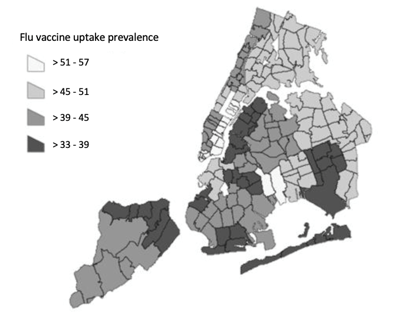 Distribution of the COVID-19 cumulative death rate per 100,000 residents Feb. 29-Dec. 2, 2020 (left) and age-adjusted prevalence (%) of self-reported flu vaccination (right) from UHF 2017 CHS NYC Modified Zip Code Tabulation Areas.
6
Discussion
Neighborhoods with a higher prevalence of influenza vaccination had lower rates of COVID-19 mortality, even after adjustment for racial and ethnic makeup, and distribution of age and health risk factors for severe COVID-19. 

This analysis is the first to consider these confounders in a US based database.

These findings suggest that influenza vaccination may contribute to lower COVID-19 mortality, and could be an effective population-wide prevention and mitigation measure, with special emphasis on vaccinating seniors.
7
Conclusions
Influenza vaccination should be actively promoted, as it could be an additional effective public health measure.

Future research should explore the relationship between influenza vaccination uptake and COVID-19 mortality at the individual level.
8
Acknowledgements Emanuela Taioli, MD, PhDAdriana Eugene, MSChristina Gillezeau, MPHNaomi Alpert, MS
Financial Disclosure: This research received no external funding.
Conflicts of Interest: The authors declare no conflict of interest.
9